Summary Report: NPN Social Media Activity
January 2023 through September 2024
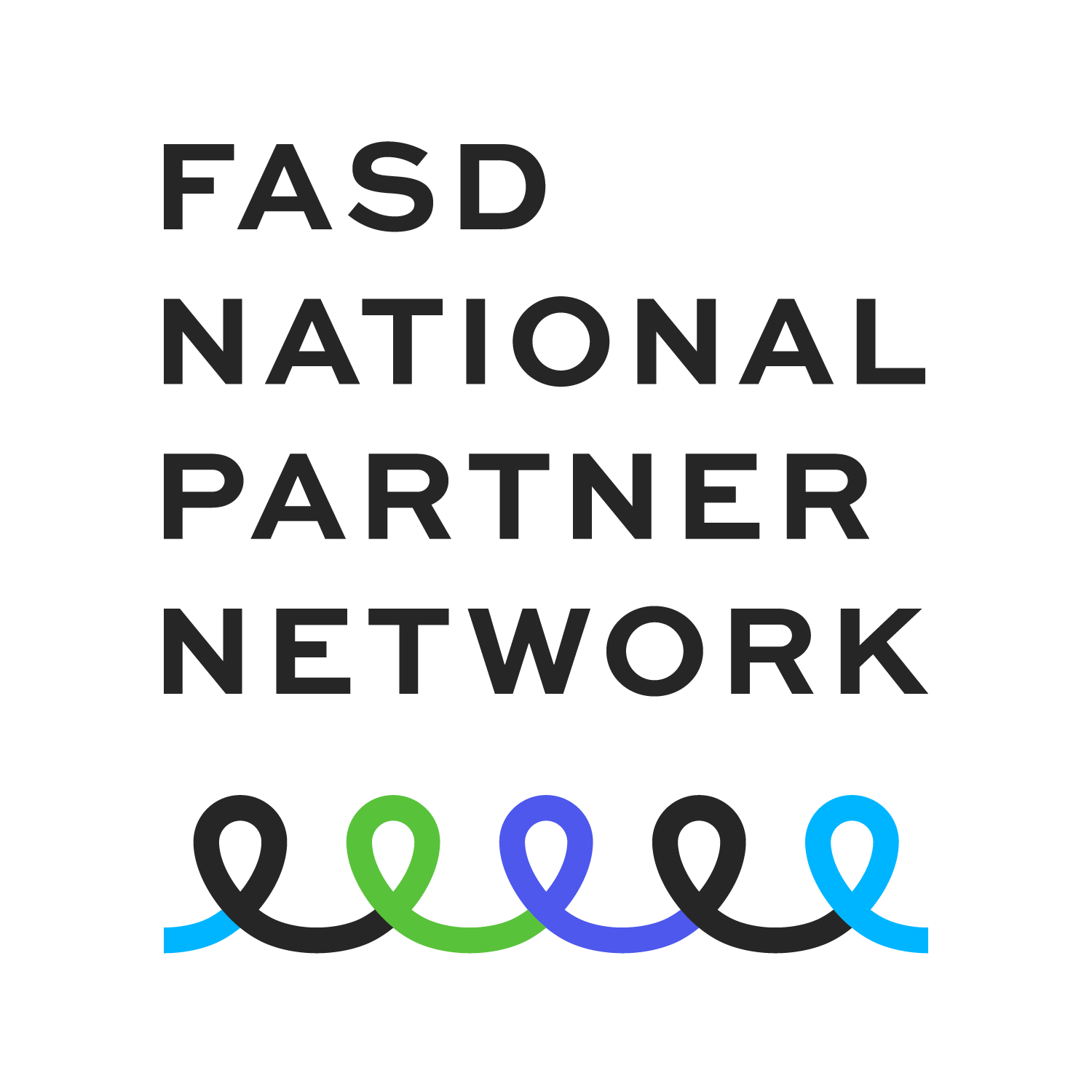 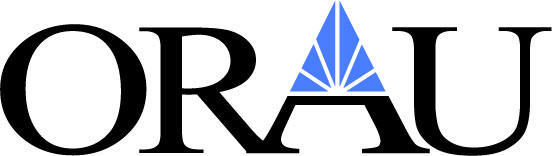 Overview
CDC works with partners across the United States to address alcohol and other substance use during pregnancy and fetal alcohol spectrum disorders (FASDs) 
CDC’s FASD National Partner Network (NPN) organizations use social media to communicate with their audiences about substance use and FASDs and collaborate with each other
ORAU performs social media monitoring to enhance and evaluate the outreach and communication efforts of NPN organizations 
This report summarizes 
ORAU’s bi-monthly FASD NPN Communications Bulletin issues 1 – 10
An analysis of all NPN posts related to prenatal alcohol and polysubstance use and FASDs from January 2023–September 2024
A detailed analysis of social media posts from September 2023–September 2024 using the hashtag #FASDNPN, designed for messages related to NPN topics
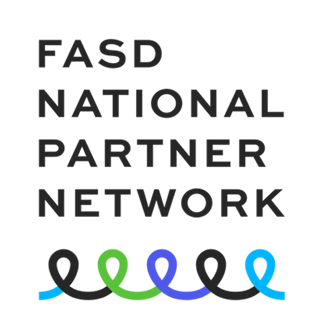 Summary of FASD NPN Communications Bulletins 1-10
About the Communications Bulletin
Purpose: 
Highlight project-related social media messages 
Encourage cross-promotion 
Promote resource sharing
Amplify consistent messaging 

10 issues distributed bi-monthly to NPN partners and FASD allies via e-mail from April 2023 to October 2024


Social media messages and information related to:
Resource development 
Social media impact (Instagram, Facebook, X/Twitter)
Educational initiatives and events
Awareness, advocacy, and observance efforts
Community engagement and support
Collaborations and partnerships
Research and knowledge sharing
Quick tips
Announcements
Promotion of CDC Let's Talk Materials and the FASD NPN Toolkit
FASD NPN Communications Bulletins highlight updates and expansions to the FASD NPN Toolkit.
FASD NPN Toolkit Updates
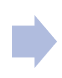 https://orau.gov/FASDChampions
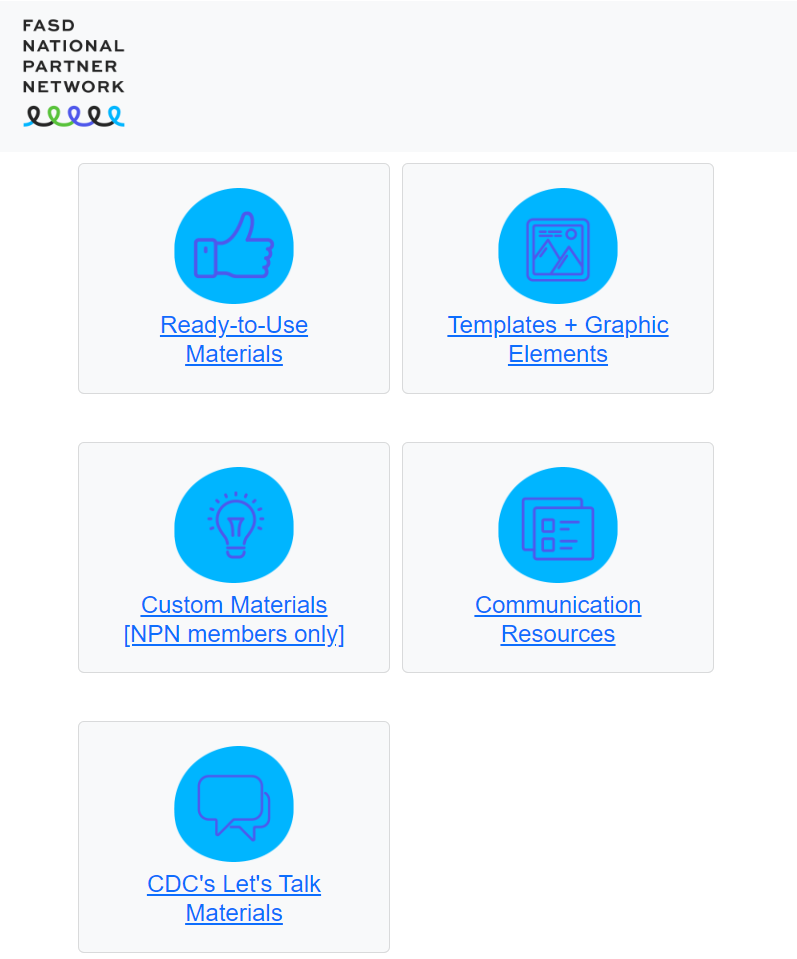 FASD National Partner Network Toolkit
FASD NPN Toolkit
Comprehensive Toolkit: Hosted on ORAU servers, the Toolkit includes resources for FASD awareness, education, and prevention
Regular Updates: Continually updated with new resources 
Collaborative Development: Showcases the collaborative efforts of NPN members and partners in creating actionable, prevention-focused resources for healthcare professionals and the broader community.
Toolkit Promotion to NPN: Communications Bulletins marked the Toolkit’s launch, highlights, and updates
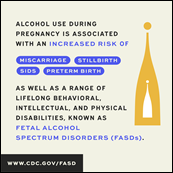 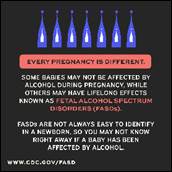 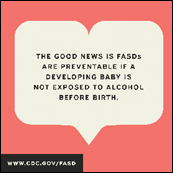 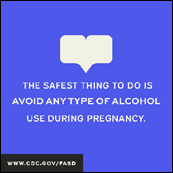 https://orau.gov/FASDChampions
The Quick Tips section of the bulletin provides valuable insights into effective social media management, content creation, and collaboration within the FASD NPN.
Quick Tips
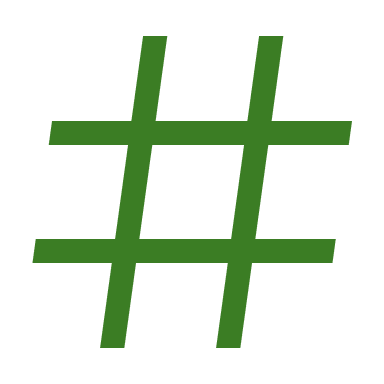 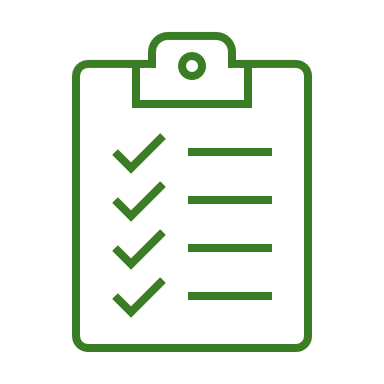 The bulletin’s Content Stream section aggregates social media posts from NPN accounts on Instagram, Facebook, and X/Twitter.
NPN Content Stream
Content Stream Topics:

NPN Products, Events, Services, and Trainings 
Posts promoting project-related materials, events, and services provided by NPN organizations 
 
Recognizing Awareness Days and Observances
Posts recognizing 22 different awareness days, weeks, and months
 
Educating and Awareness Raising
Posts disseminating information and raising awareness about FASDs, the importance of alcohol-free pregnancies, new research findings, and educational resources
 
Promoting Let's Talk Materials
Posts highlighting Let’s Talk social media posts, videos, fact sheets, infographics, and more
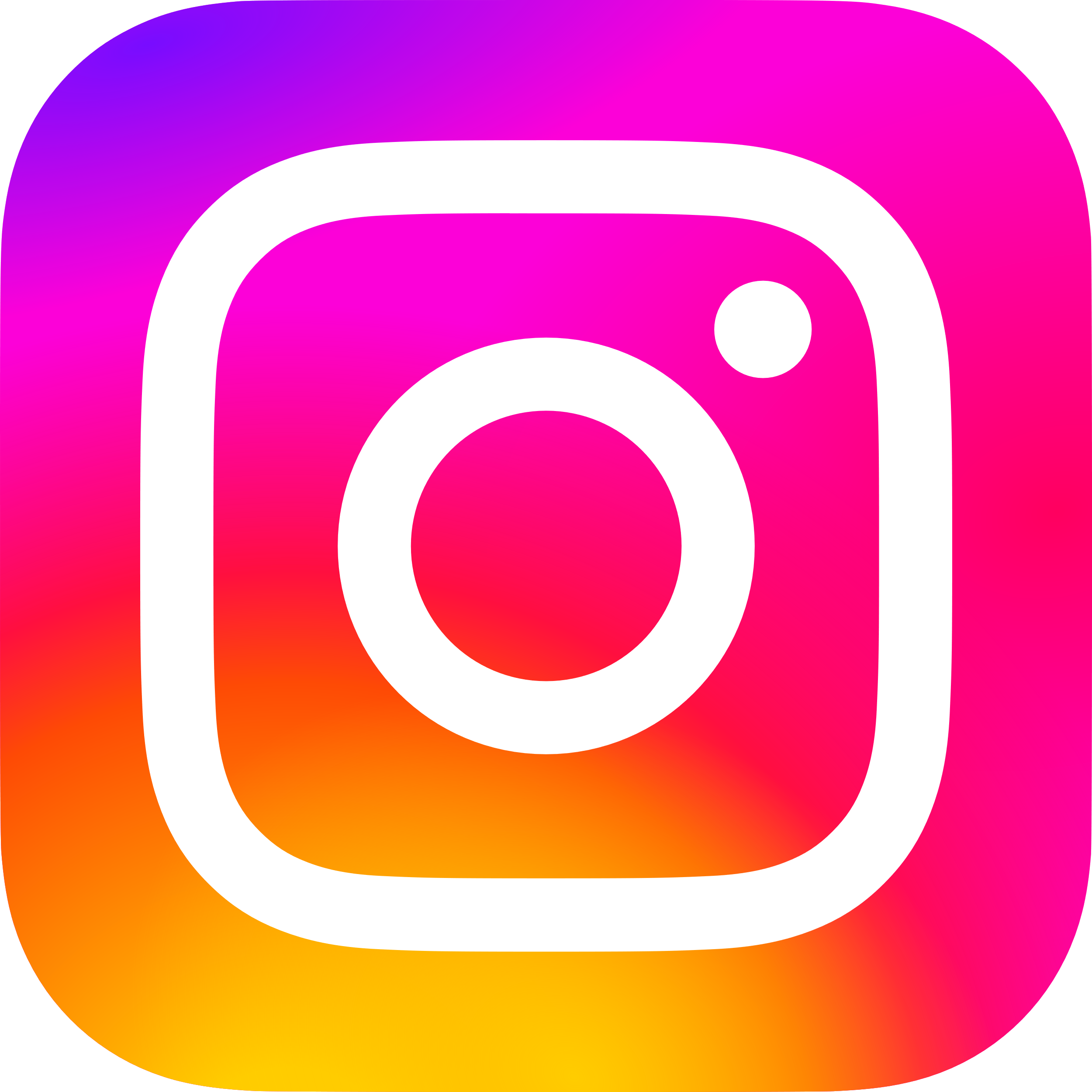 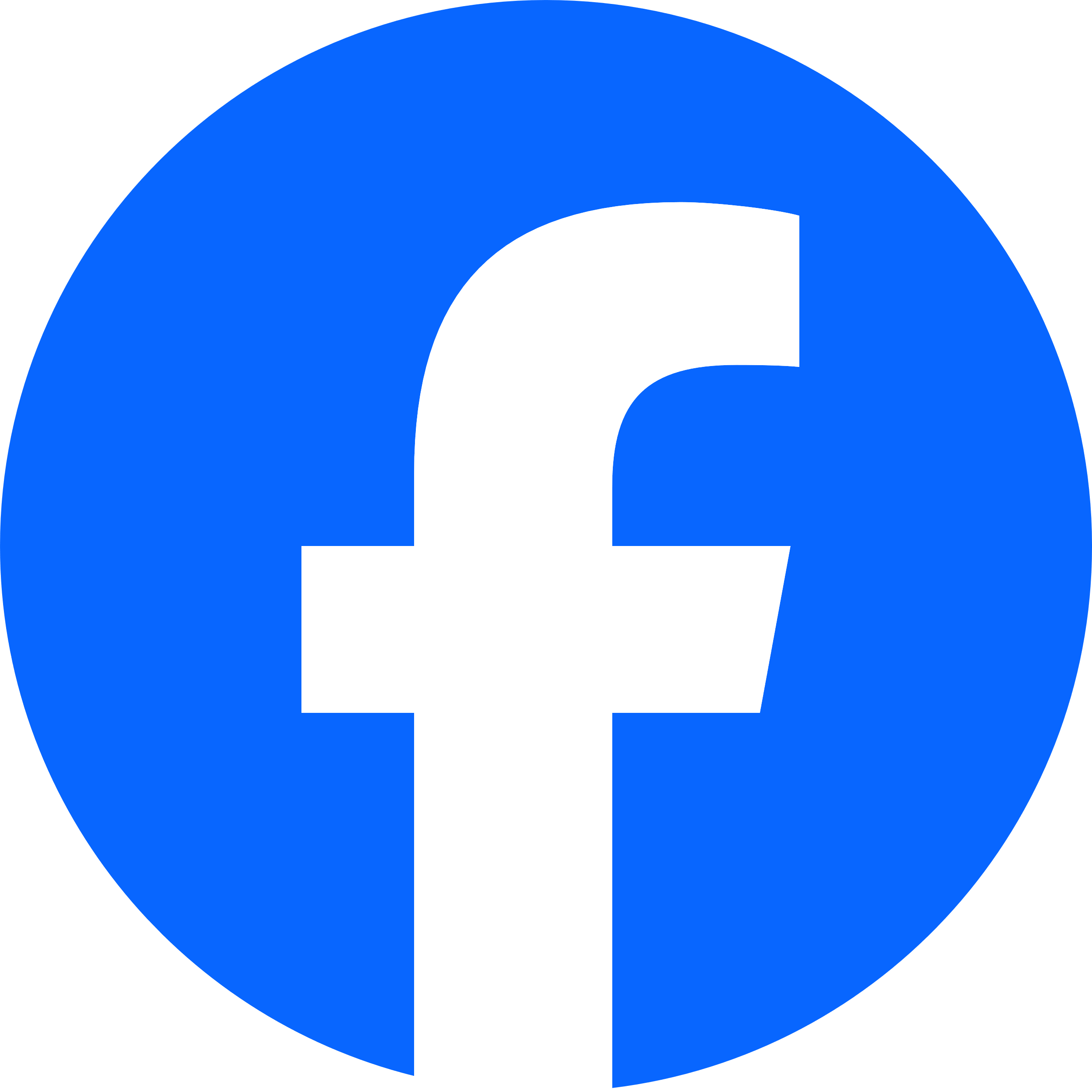 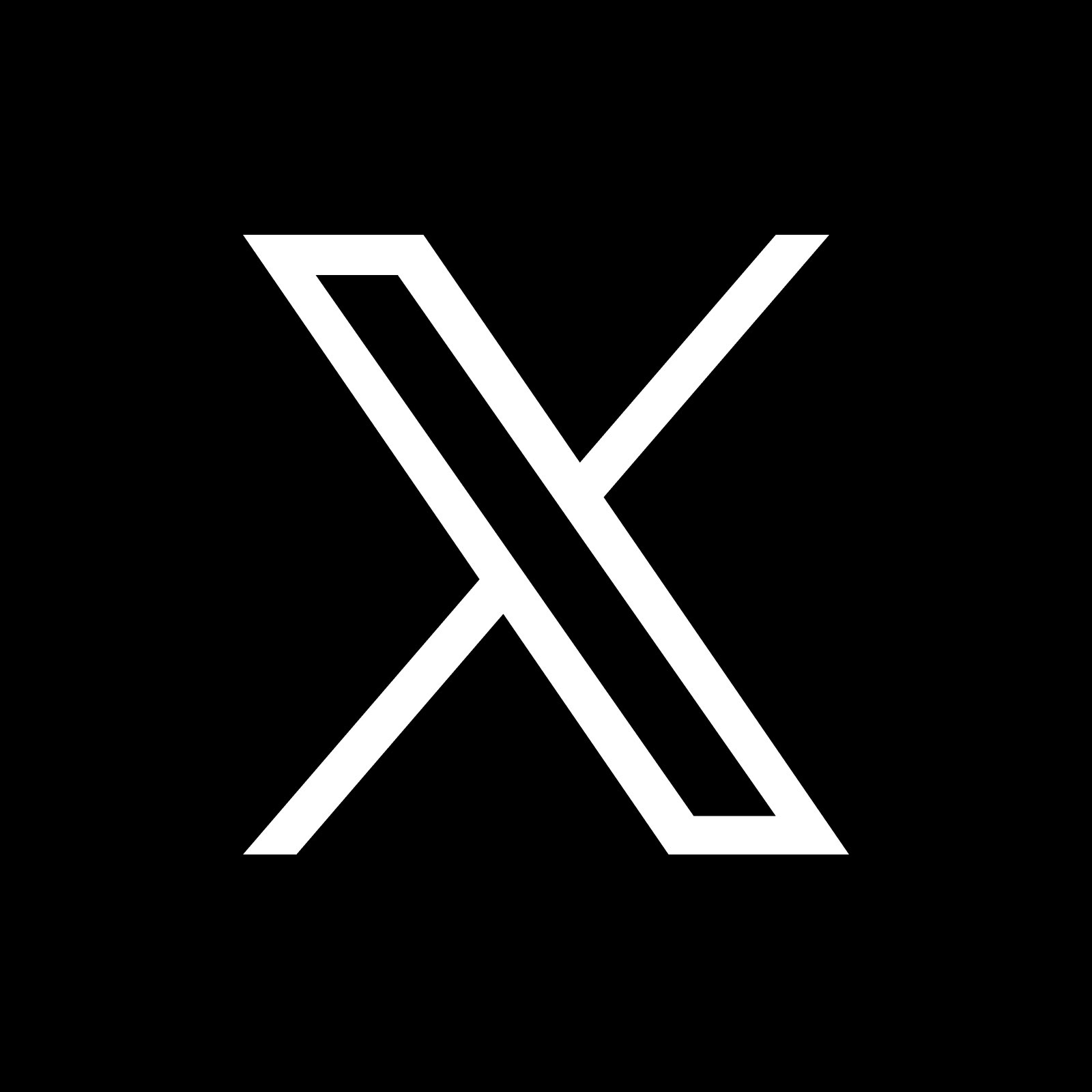 NPN Recognition ‡
Awareness Events Spotlighted
NPN recognized 22 awareness days, weeks, and months
9 observances in 2023
13 observances in 2024
FASD NPN Toolkit includes a calendar of      suggested observances
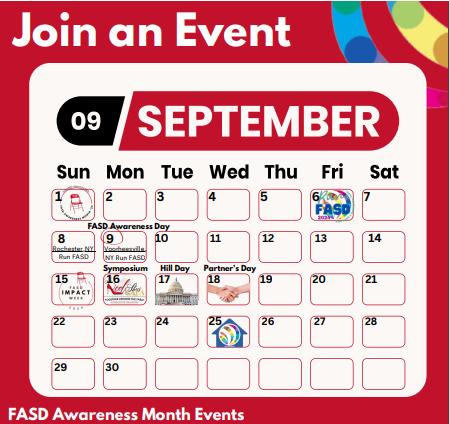 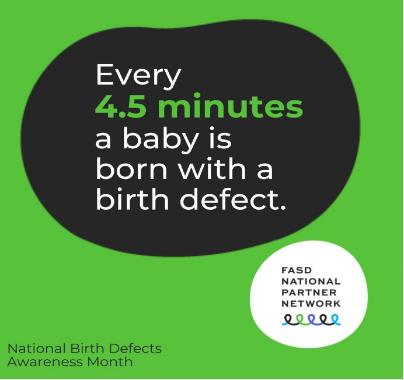 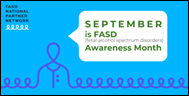 Bolded events were observed by more than one NPN organization
‡ Number of partner organizations that recognized each awareness event. Project recipients and national partners are counted individually.
FASD NPN Communications Bulletins highlight four types of collaboration.
🌟 Collaboration Spotlights 🌟
* Collaboration is defined as an activity occurring between two different project recipients/national partners.
Collaboration Highlights
Collaboration Highlights
Collaboration Highlights
All NPN Social Media Posts
All NPN Social Media Posts
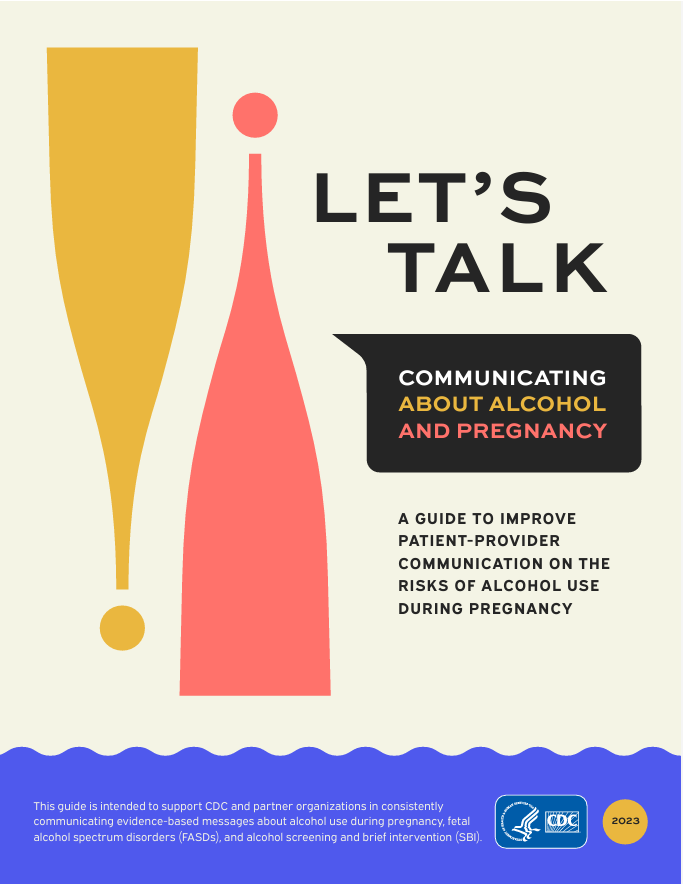 Social media monitoring occurred from January 2023–September 2024
Includes social media posts from NPN organizations about prenatal alcohol and polysubstance use and FASDs 
11 Instagram accounts
13 Facebook accounts
10 X/Twitter accounts
2,426 total posts
26,106 engagements (likes, comments, and shares)
NPN’s Posts and Engagements by Month on Instagram, Facebook, and X
Most posts occurred in September 2023, followed by September 2024; both during FASD Awareness Month

The most engagements happened in March 2024 and September 2024
National Drug and 
Alcohol Facts Week
NPN’s Top 5 Most Engaging Posts Were on Instagram and Came From @acog_org
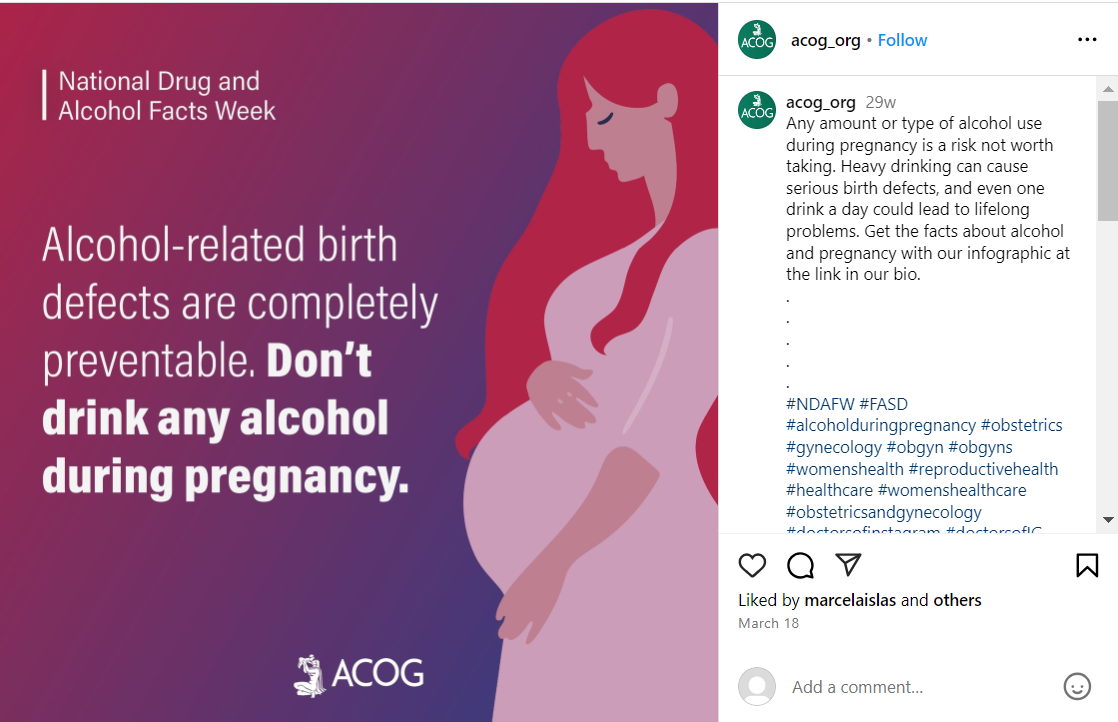 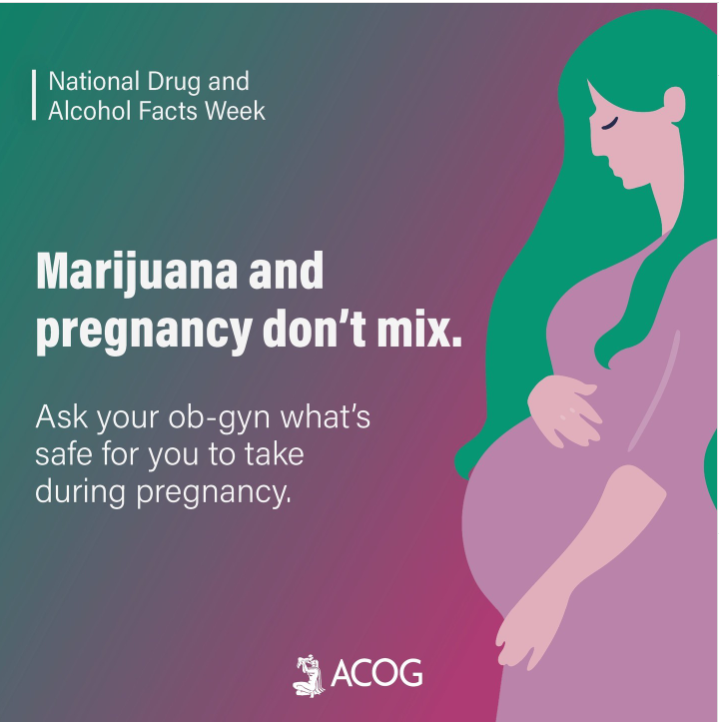 The top 2 posts occurred during National Drug and Alcohol Facts Week (March 2024)
ACOG – 842 engagements; Comments highlight concerns over evidence, demand further research on marijuana in pregnancy, and point out shaming and a lack of harm reduction information.
ACOG – 1,405 engagements; Comments highlight the need for better support and harm reduction strategies for addiction during pregnancy.
NPN’s Most Viewed X Posts
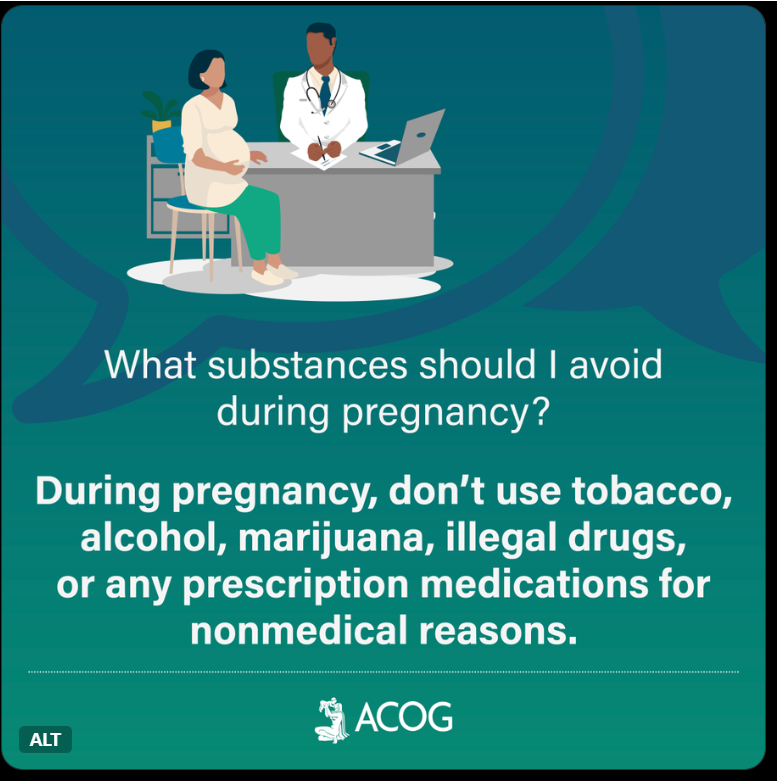 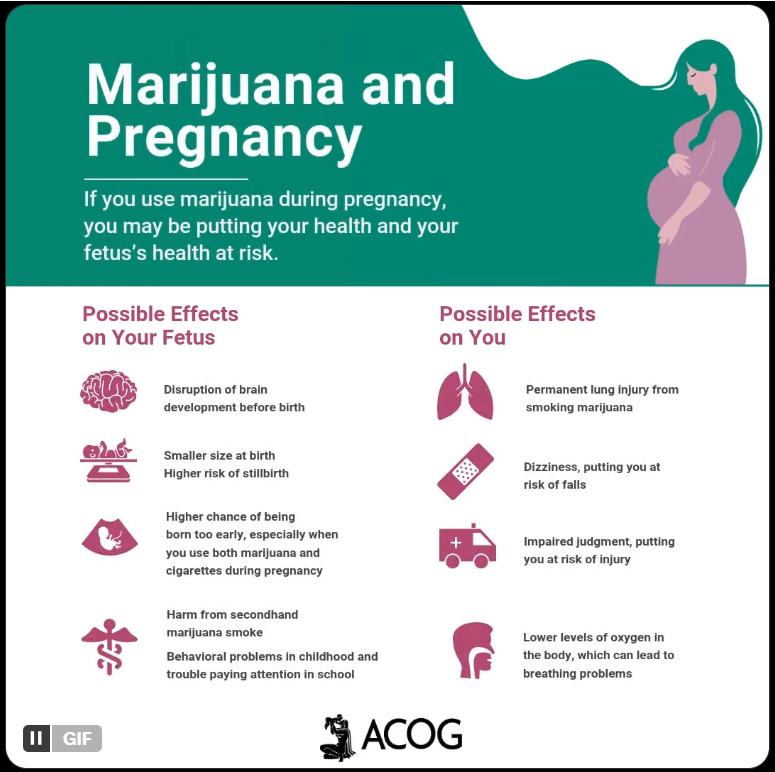 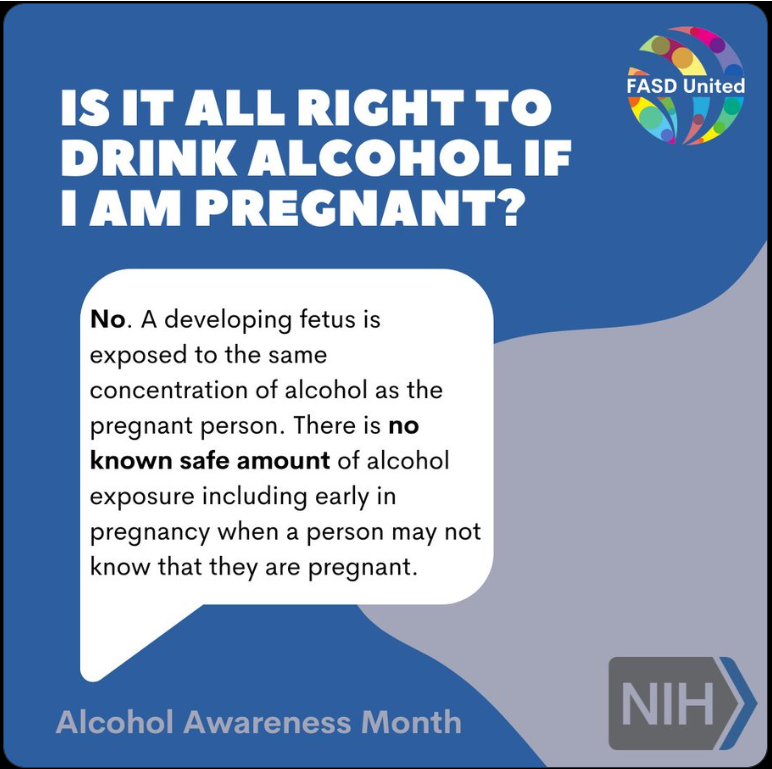 FASD United – 5,327 views
Alcohol Awareness Month 
(April 2024)
ACOG – 2,418 views
National Alcohol and Other Drug-Related Birth Defects Awareness Week (May 2023)
ACOG – 2,347 views
(March 2023)
NPN’s Average Daily Reach (all channels)
Highest peaks were a result of increased posts during FASD Awareness month in September 2023 and 2024. 

naswsocialworkers had high-reaching Facebook posts in May 2023 and during both FASD Awareness Months (Link to appendix)

ameracadpeds had high-reaching Facebook posts during 2024 FASD Awareness Month. (Link to appendix
NPN’s Average Posts Per Day (all channels)
FASD Awareness Month 2023
FASD Awareness Month 2024
Birth Defects Awareness Month
Engagements and Views by NPN Authors
FASD United had the most engagements/views for all three channels, followed by ACOG (for Instagram and X/Twitter) and NASW. Eleven NPN organizations are listed below.
14,444
engagements
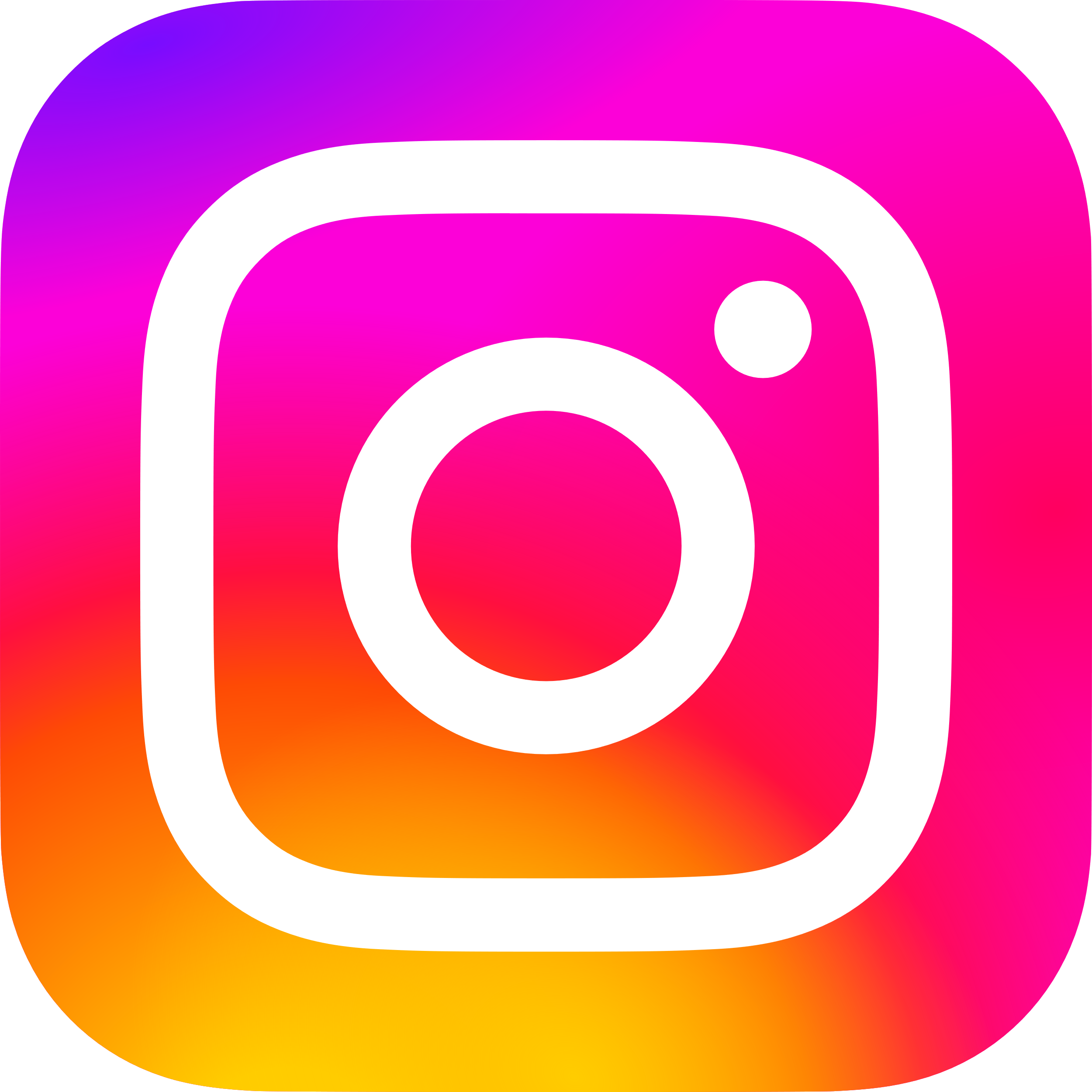 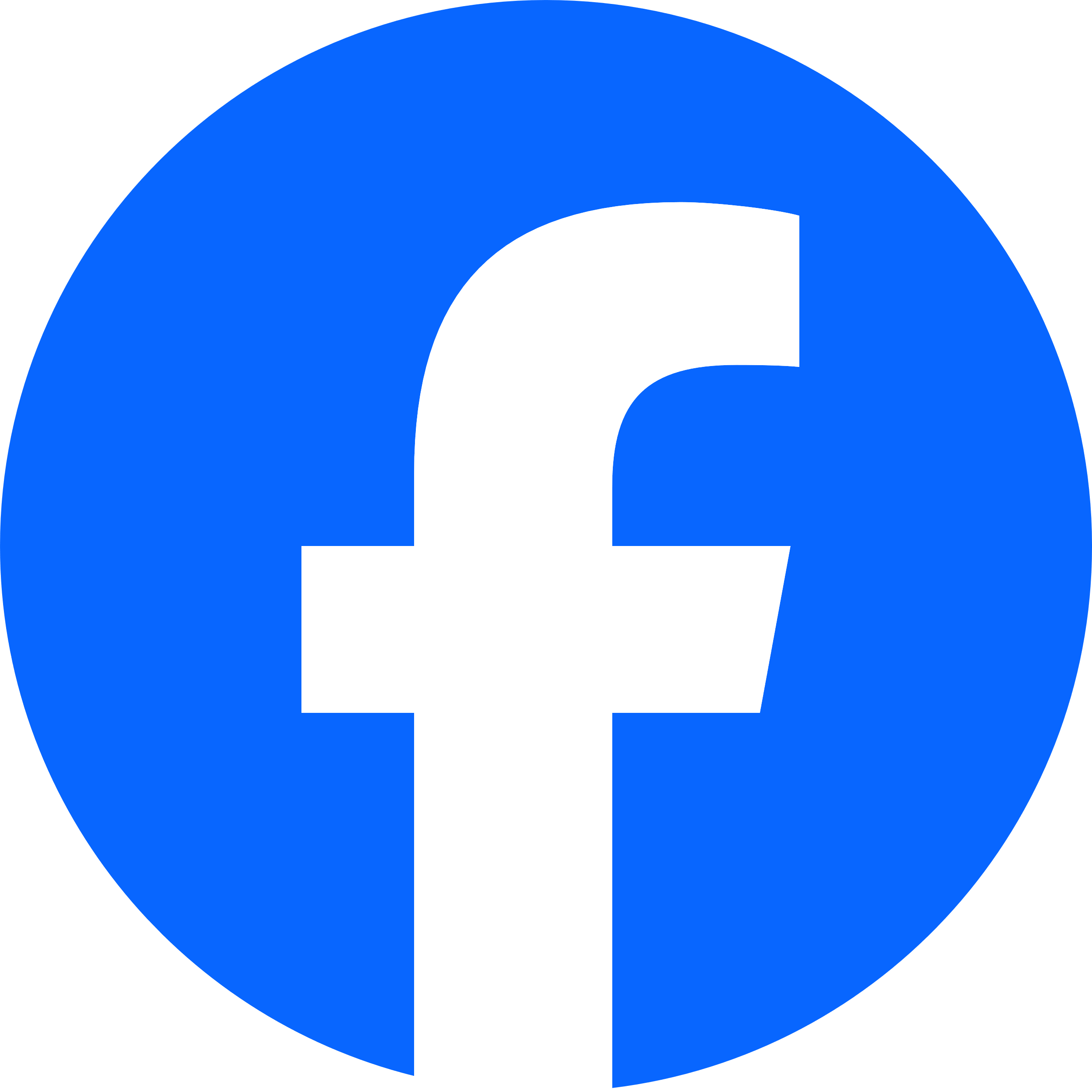 9,374
engagements
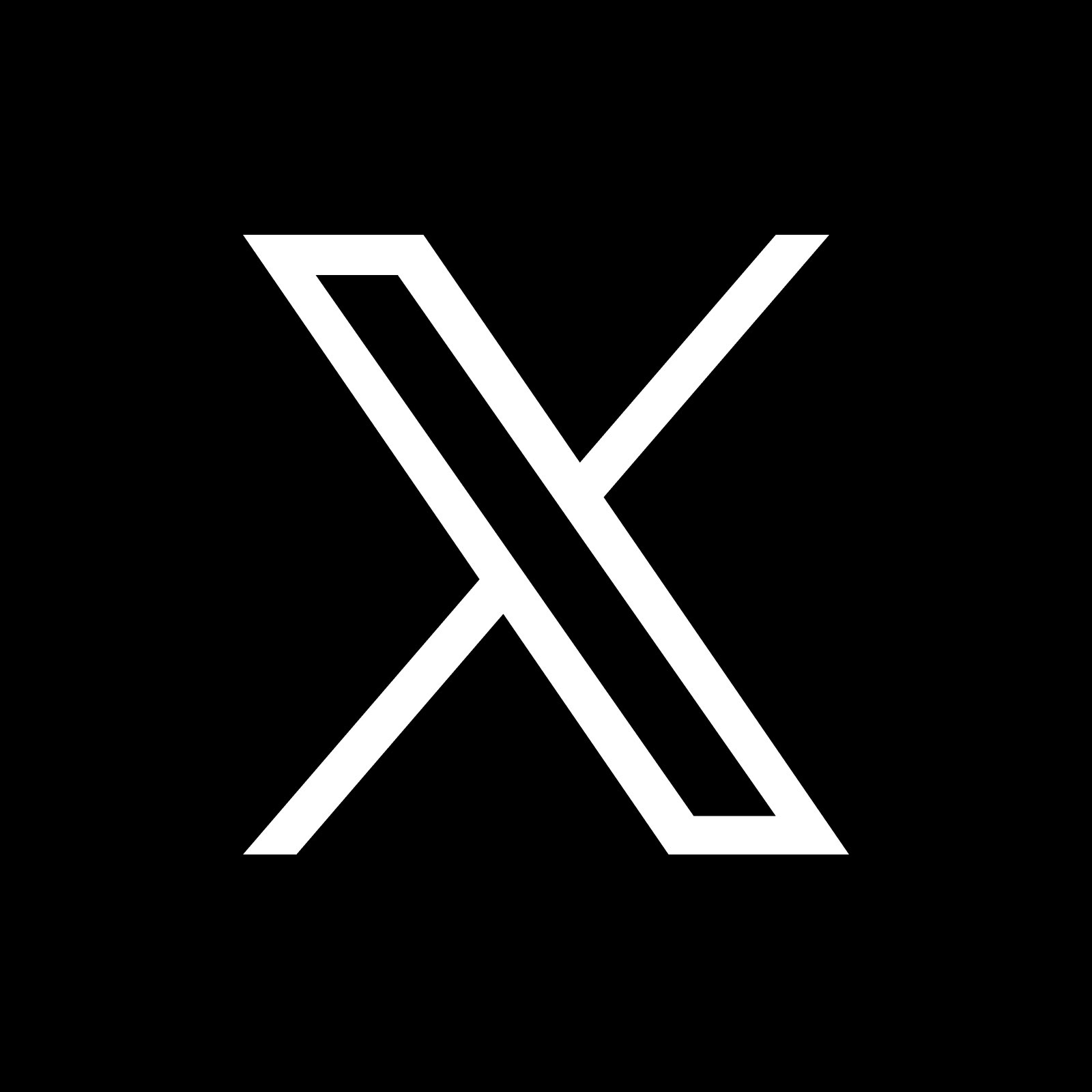 69,401 views
Social Media Posts Using #FASDNPN Hashtag
#FASDNPN Use Across 4 Platforms
614 original* social media posts included #FASDNPN from September 2023 through September 2024

Top platforms:
Instagram (43%, n=262)
X/Twitter (39%, n=239)
* Original posts do not include shared posts or quoted posts on X/Twitter
Content Themes of Instagram Posts with #FASDNPN
Two ORAU analysts performed a selective content analysis of 151 Instagram posts with a unique* message

The most common theme (38%) focused on raising awareness about FASD and alcohol
* When multiple posts featured the same text (e.g., Let's Talk post captions, captions taken from an NPN Toolkit) only one of the repetitive posts were included in the content analysis. Analysts did this to minimize content duplication.
Content Themes of Instagram Posts with #FASDNPN – Examples
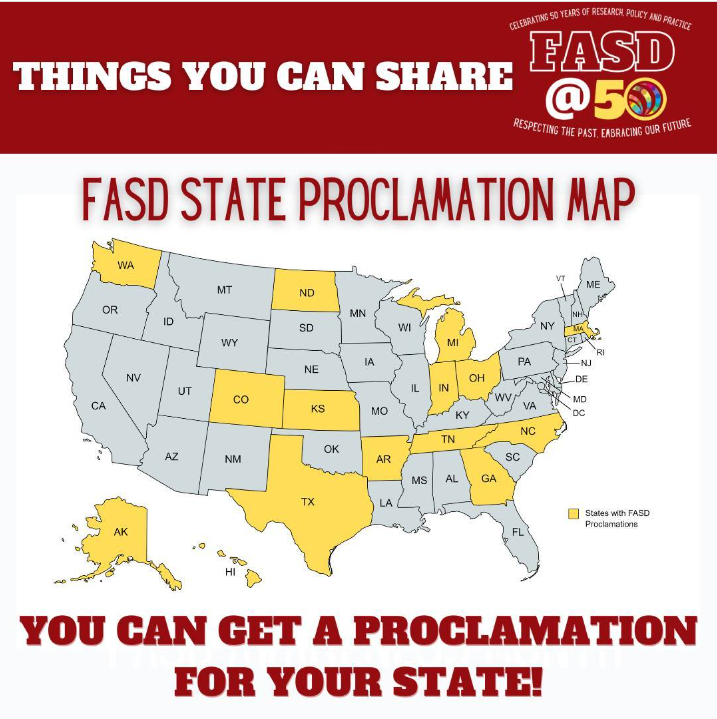 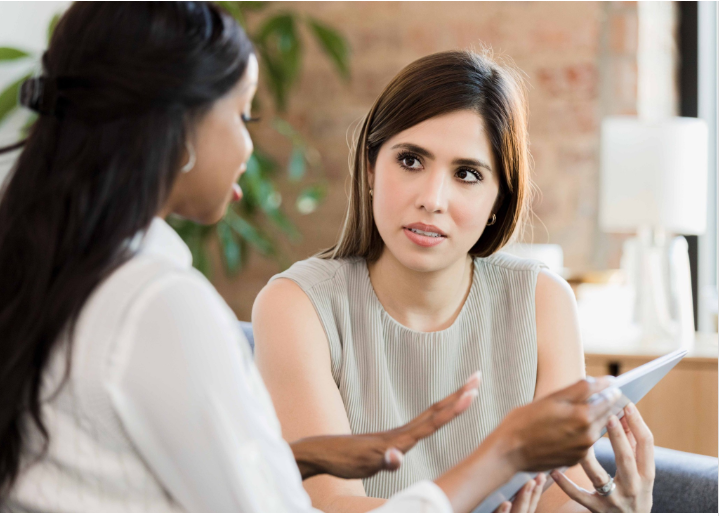 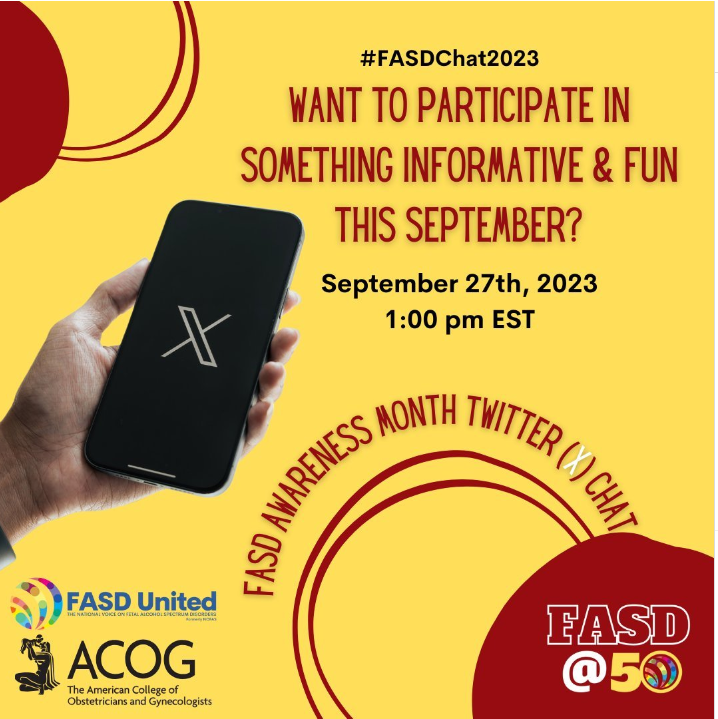 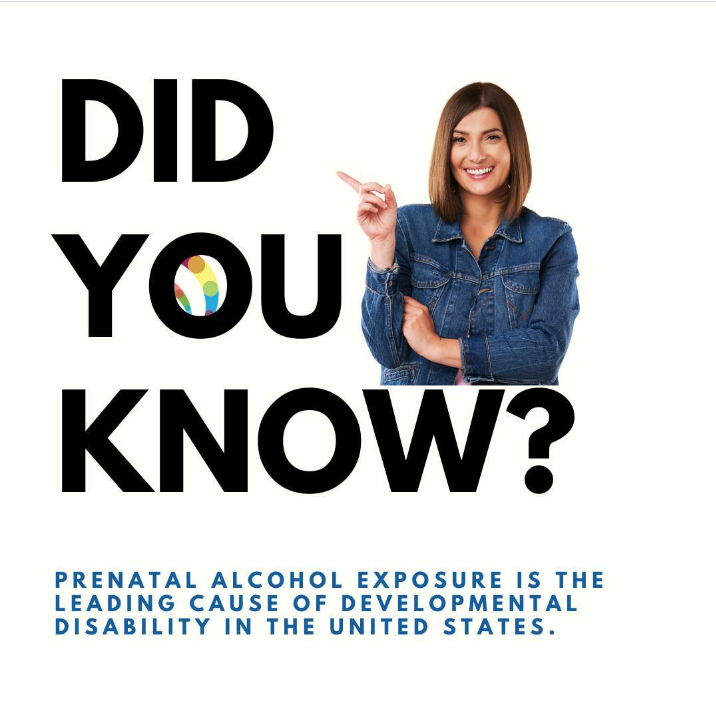 FASD NPN and Organizational Highlights
@ACOG: Learn about the risks of alcohol use during pregnancy, fetal alcohol spectrum disorders prevention, and more during our #FASDAwareness Month chat with @fasdunited and the @cdcgov National Center on Birth Defects and Developmental Disabilities. Use #FASDChat2023 on X (formerly Twitter) to join the conversation September 27 at 1 p.m. ET. #FASDNPN
Professional Development and Research
 @Naswsocialworkers: It’s National Women’s Health Week! Social workers can help women prioritize their health by making conversations about alcohol use part of routine practice. Here are three key messages to share with clients: https://bit.ly/4dxdX2n #NASW #NWHW #MothersDay #FASDNPN @TexasSteveHicks @womenshealth @CDCgov
Community Support, Advocacy, and Policy
@FASD United: State proclamations for #FASD are the perfect way to celebrate #FASDAwareness Month! Here are where they exist so far...want to secure yours? #FASDNPN. Use our linktree in bio to access the Policy Center and "State Policy."
FASD and Alcohol General Awareness
@FASD United: Birth defects and developmental disabilities affect individuals throughout their lifespan. Ever wondered what the labels on liquor bottles mean when they say, "alcohol can cause birth defects?" Learn more about FASD this January. #birthdefectsawareness #FASDNPN
Authors of Original* Posts Mentioning #FASDNPN (n=614)
NPN organizations authored 67% of posts
American Academy of Family Physicians (AAFP) State Chapters authored 27% of posts
National Association of Social Workers (NASW) State Chapters authored 5% of posts
Other authors (1%) included individuals and organizations not affiliated with the NPN (e.g., Indiana Alliance on Prenatal Substance Exposure)
* Original posts do not include shared posts or quoted posts on X/Twitter
‡ Did not monitor Facebook accounts of these organizations
AAFP’s State Chapters’ Social Media Posts Including #FASDNPN (n=164)
The most posts came from these AAFP state chapters:

Louisiana
New Jersey
Missouri
Utah
New York
NASW State Chapters’ Social Media Posts Including #FASDNPN (n=31)
The most posts came from these NASW state chapters:

Wisconsin
Indiana
Hawaii
Monthly Use of #FASDNPN
Hashtags Used Alongside #FASDNPN
Word size reflects hashtag use frequency (6–58 instances)
[Speaker Notes: Hashtag Count 
#FASDAwarenessMonth 58 
#Momosas  56 
#WomenAndAlcohol 56 
#NASW 55 
#FASD 54 
#FASDAwareness 51 
#birthdefectsawareness 47 
#FASDMonth 47 
#birthdefects 33 
#NDAFW 30 
#FASDChat2023 19 
#NWHW 15 
#FASDay 14 
#fafp 11 
#aafp 10 
#FASD50 10 
#SocialWorkers 9 
#MothersDay 9 
#alcohol 8 
#healthcare 8 
#medicalassistants 7 
#AlcoholAwarenessMonth 6]
Post Volume, Engagements, and Views by Top NPN Authors
Medical Assistant Partnership and FASD United used the hashtag most. FASD United’s posts had the most Instagram engagements and X/Twitter views.
2,046
engagements
422
engagements
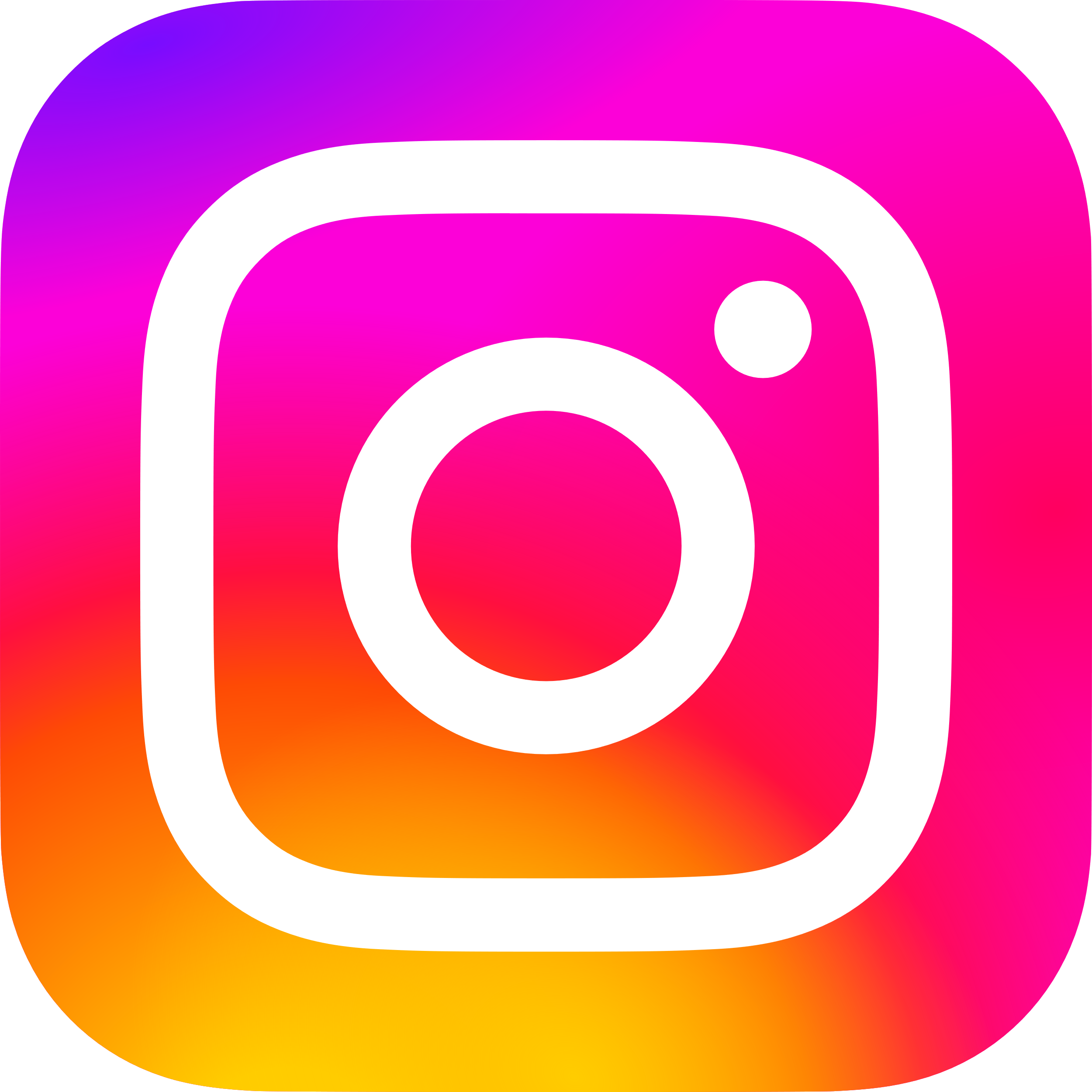 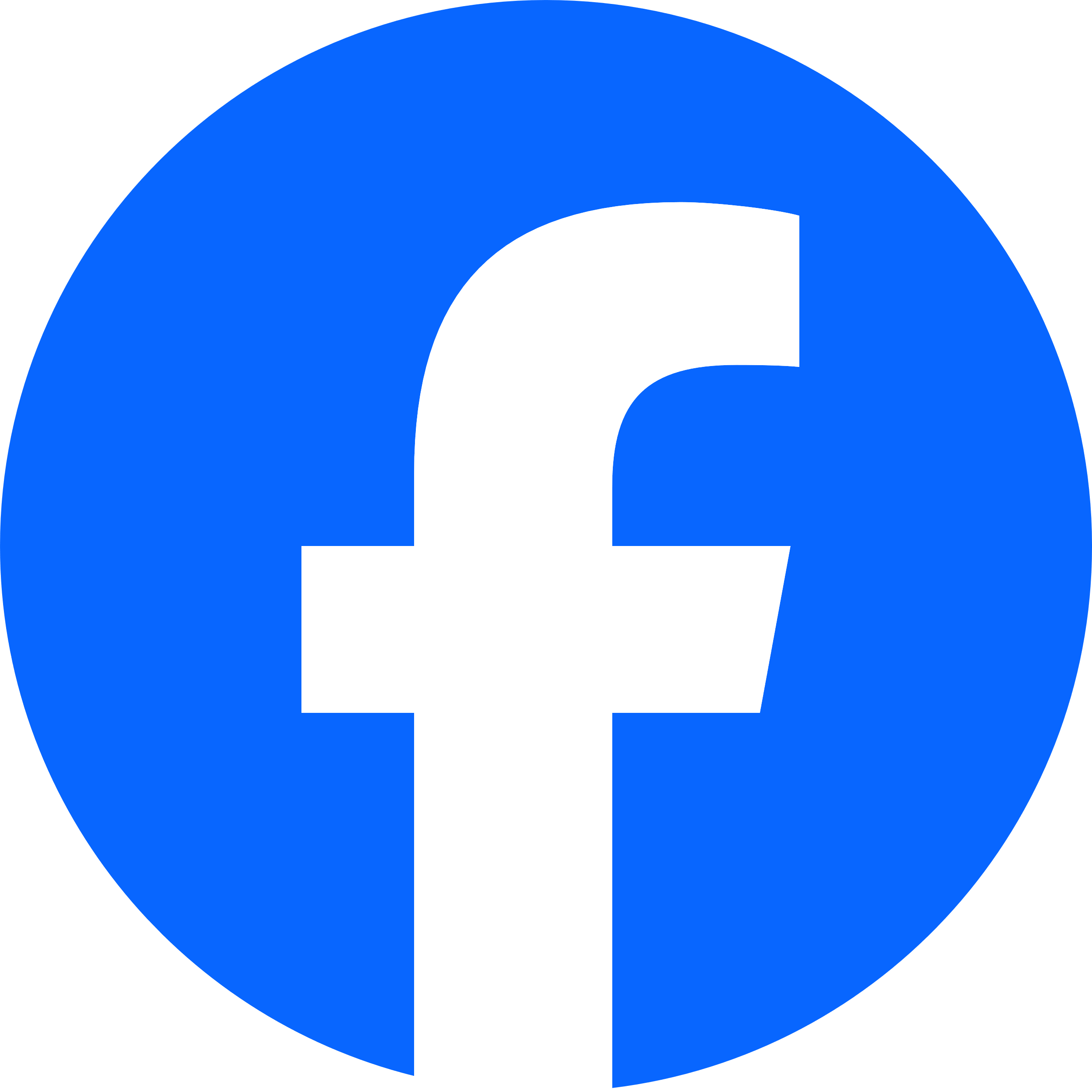 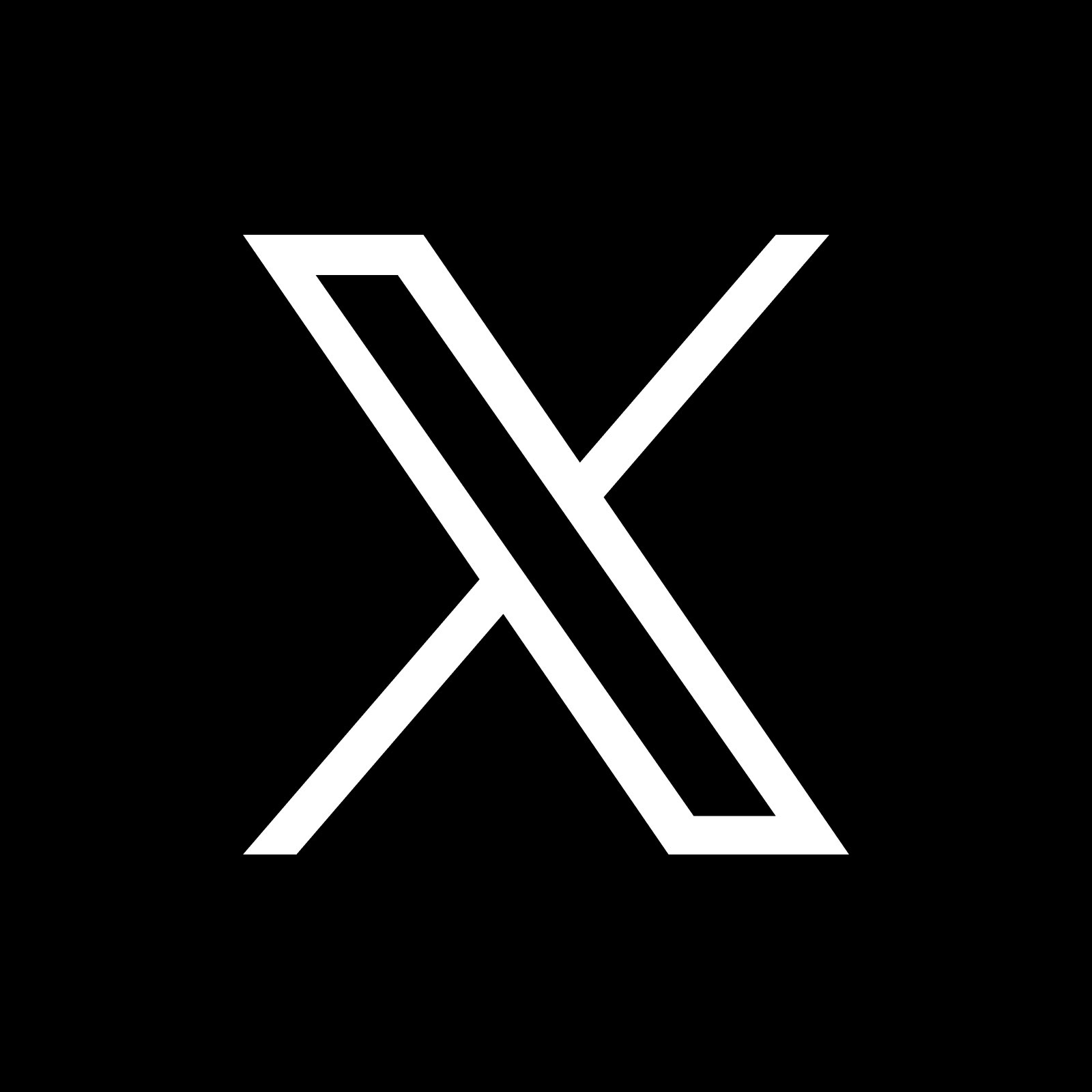 28,695 views
Volume and Engagement by Media Type*
Instagram and Facebook posts containing #FASDNPN included 12 different types of media including NPN organizations’ custom images, NPN Toolkit images, CDC images (e.g., Let’s Talk materials), animations, and videos. See appendix for examples.
* Engagement data alongside post counts reveal patterns; however, caution is advised in overinterpreting, as engagements can be shaped by factors such as the poster’s reach and influence.
X/Twitter Volume and Views by Media Type
See appendix for media type descriptions and examples
Most Engaging Social Media Posts
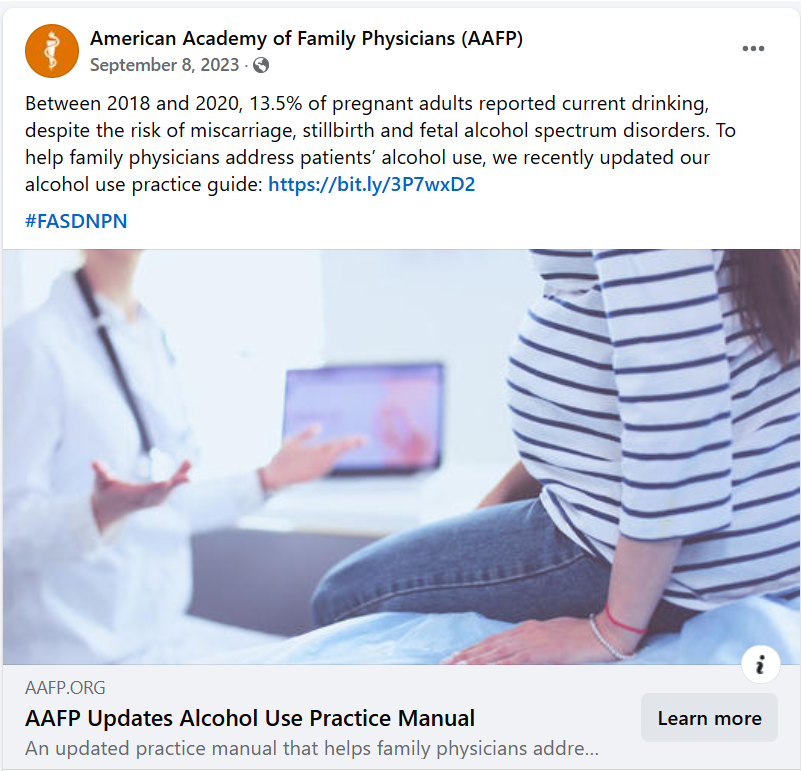 AAFP’s post on Facebook had 111 engagements and a reach of 76,924. 
Most of the engagements were comments (n=92), which far exceeded their usual level of engagement (average 32) about this topic.  
Comments reflected a mix of shock about the statistic, concern for terminology (“pregnant adults”), emphasis on personal responsibility, debates over rights versus societal impact, and professional insights into the consequences of prenatal alcohol exposure.
Most Engaging Social Media Posts
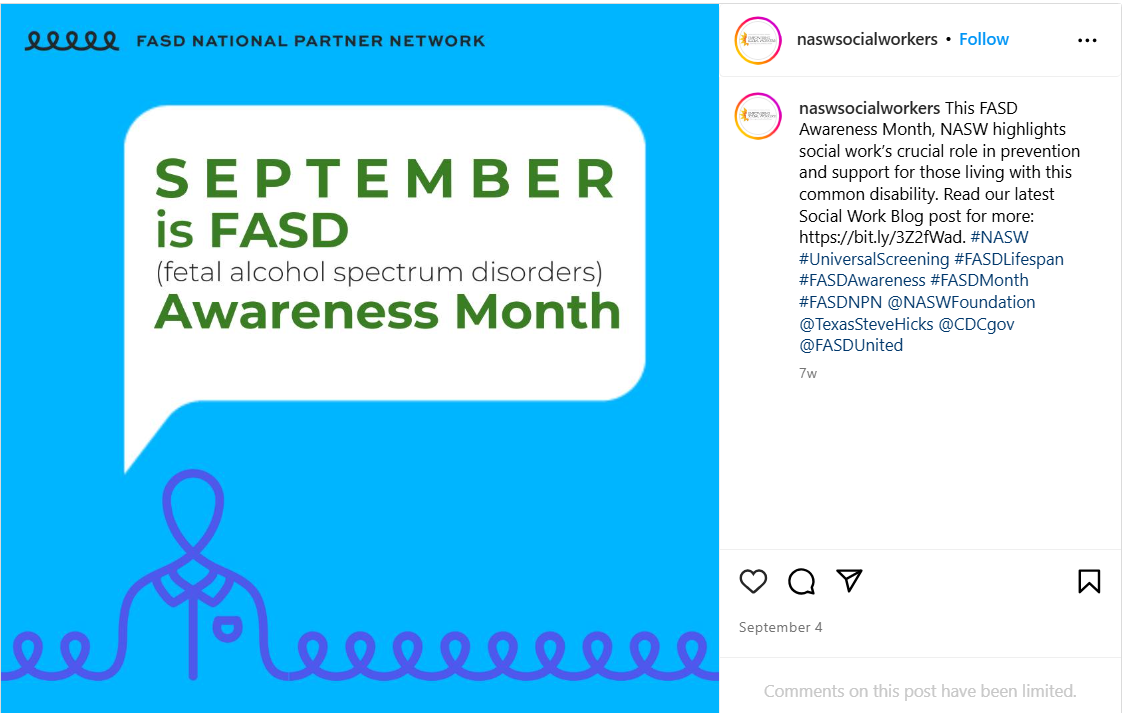 NASW’s Instagram post, featuring an FASD NPN Toolkit image during FASD Awareness Month (September 2024), garnered 98 positive reactions and reached 54,177 viewers (yet received no comments).
The post tagged 4 accounts to enhance visibility, potentially contributing to its higher-than-average engagement levels (average 36) on this topic.
Most Engaging Social Media Posts
This NASW Instagram post, featuring an original photo, achieved 95 engagements—primarily reactions—and reached 53,049 viewers. This surpassed the average engagement of 36 for similar topics, despite receiving minimal comments.
Actions to Consider
Actions to Enhance NPN Communication Efforts
Continue to use #FASDNPN in your posts to enhance their engagement and visibility

Share Communications Bulletins with your local chapters and relevant groups to extend the reach of important FASD awareness messages.

Suggest ideas and topics for future "Quick Tips" in the Communications Bulletins.
Appendix
High-Reach Posts by NASW (naswsocialworkers)
May 2023
Did you know women face greater health risks from drinking than men do? In honor of National Women’s Health Week, learn more about how social work can lead in this public health issue… (2 posts with different images)
Social workers: Celebrate National Women’s Health Week by starting the conversation about alcohol use with women, including those who are or may become pregnant. It takes just a few minutes to make a difference… (2 posts with different images)
Preventing Fetal Alcohol Spectrum Disorders. In the latest NASW podcast, we speak with Dr. Mary Velasquez and Anna Magnum about National Partnerships to Address Prenatal Alcohol and other Substance Use and Fetal Alcohol Spectrum Disorders, the Centers for Disease Control grant that began October 2023 in partnership with the University of Texas at Austin…
The Social Work Advocates April / May 2023 Issue is Now Available! To find articles on Aging Out of Foster Care, Preventing Fetal Alcohol Spectrum Disorders, and much more,..
September 2023
How common is drinking during pregnancy? What are fetal alcohol spectrum disorders (FASDs)? Read our Social Work Blog post for the answers ...

September 2024
This FASD Awareness Month, NASW highlights social work’s crucial role in prevention and support for those living with this common disability. Read our latest Social Work Blog post for more…
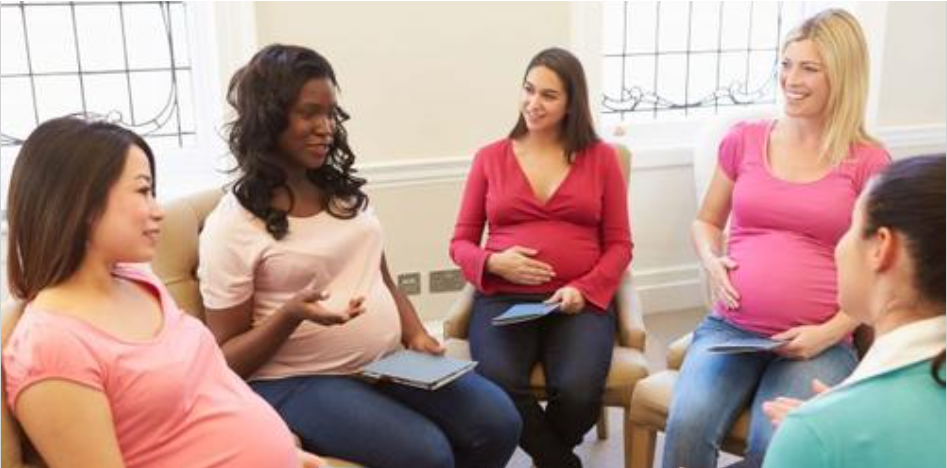 High-Reach Posts by AAP (ameracadpeds)
September 2024
Neurocognitive and behavioral problems resulting from prenatal alcohol exposure are lifelong. AAP advises that pediatricians adopt universal screening into their routine office visits so that treatments may start early. Learn more during FASD Awareness Month…
Check out AAP’s new quiz to test your knowledge of prenatal alcohol exposure and FASDs during FASD Awareness Month…
Research has shown that early identification and management of fetal alcohol spectrum disorders (FASDs) can significantly improve a child's development and improve life outcomes. Learn more during FASD Awareness Month and take our quiz…
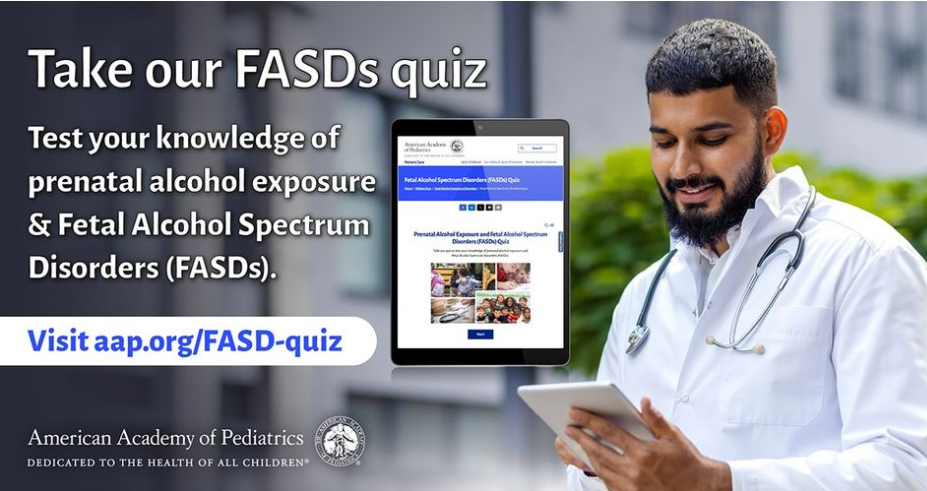 Media Types – Examples